PHY 711 Classical Mechanics and Mathematical Methods
10-10:50 AM  MWF  Olin 103

Plan for Lecture 4:
Chapter 1 – scattering theory summary 
Chapter 2 – Physics described in an accelerated coordinate frame
9/5/2012
PHY 711  Fall 2012 -- Lecture 4
1
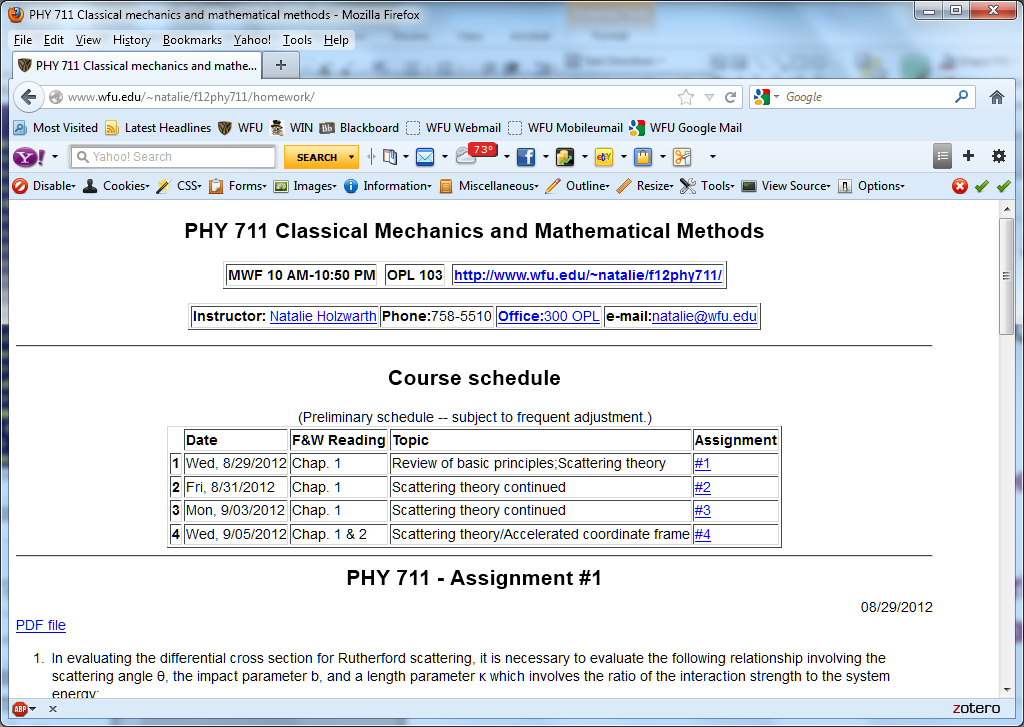 9/5/2012
PHY 711  Fall 2012 -- Lecture 4
2
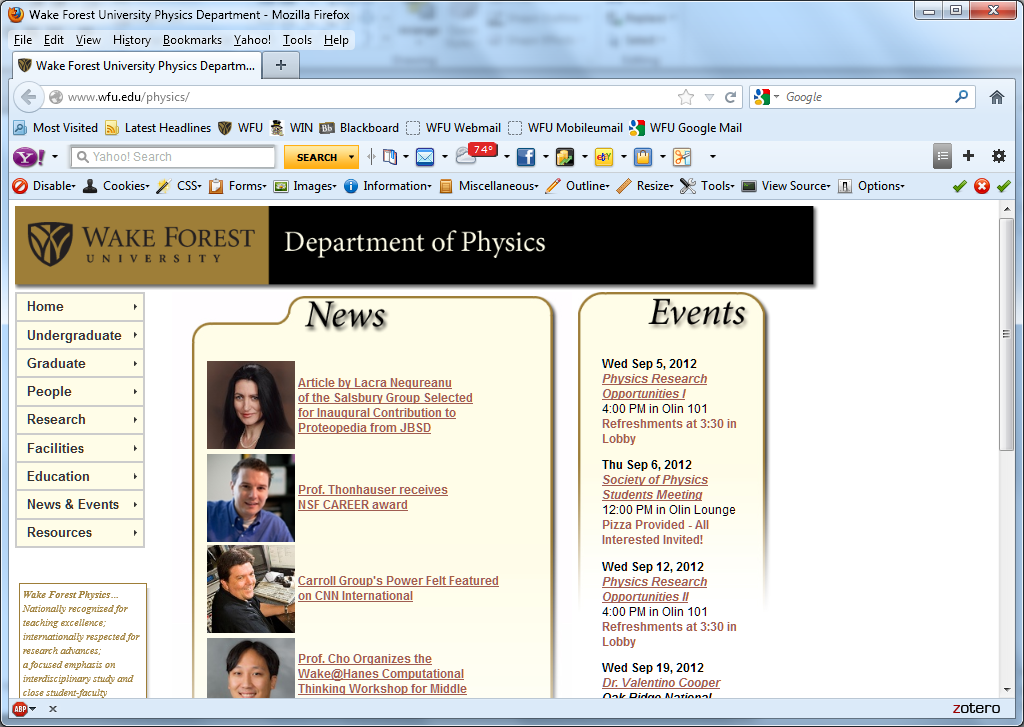 9/5/2012
PHY 113 A  Fall 2012 -- Lecture 4
3
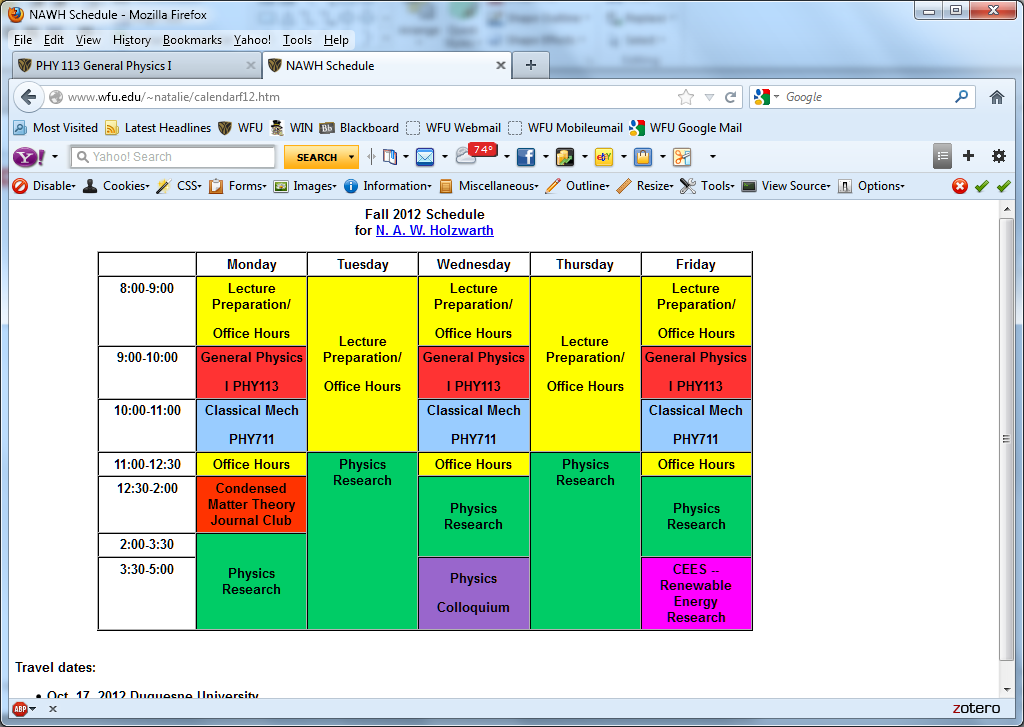 9/5/2012
PHY 113 A  Fall 2012 -- Lecture 4
4
Some more details on the laboratory and center of mass reference frames
Laboratory reference frame:
         Before                                          After
m1
m2
v1
u1
y
u2=0
z
v2
Center of mass reference frame:
         Before                                          After
m1
m2
V1
U1
U2=0
q
q
V2
9/5/2012
PHY 711  Fall 2012 -- Lecture 4
5
Laboratory reference frame:
9/5/2012
PHY 711  Fall 2012 -- Lecture 4
6
Analysis before and after collision in CM frame:
9/5/2012
PHY 711  Fall 2012 -- Lecture 4
7
Physical laws as described in non-inertial coordinate systems
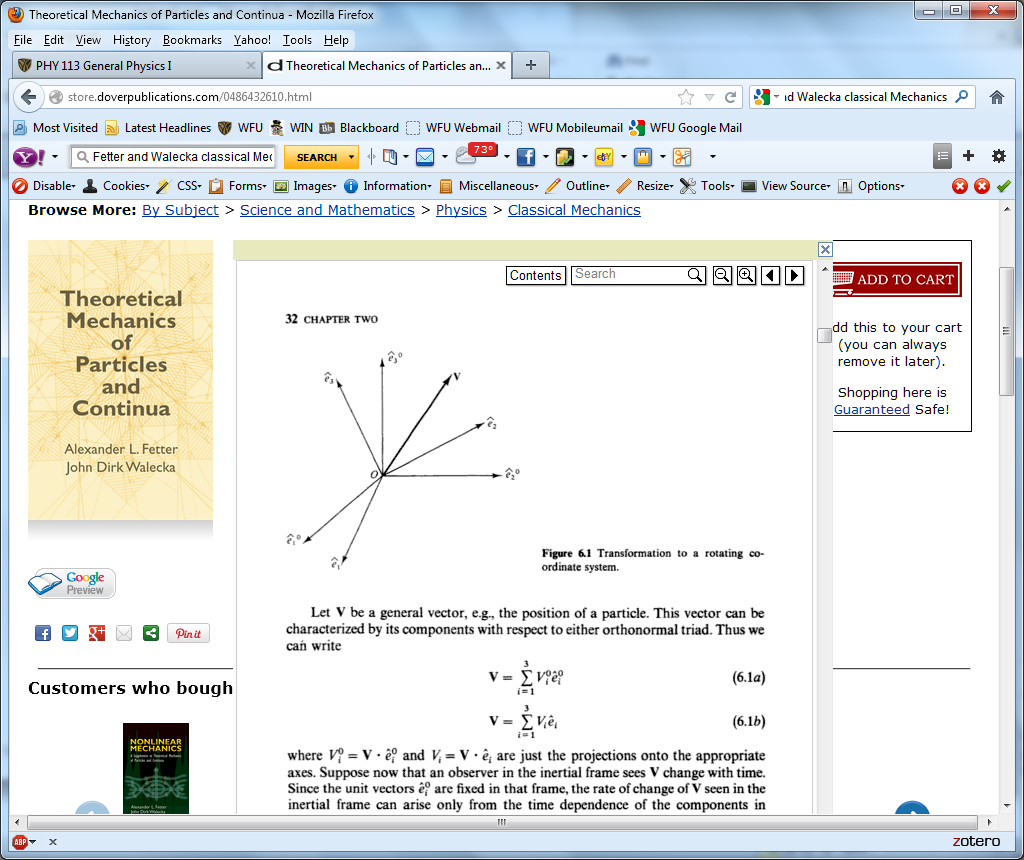 9/5/2012
PHY 711  Fall 2012 -- Lecture 4
8
Comparison of analysis in “inertial frame” versus “non-inertial frame”
9/5/2012
PHY 711  Fall 2012 -- Lecture 4
9
Properties of the frame motion (rotation):
dW
dW
9/5/2012
PHY 711  Fall 2012 -- Lecture 4
10
Effects on acceleration:
9/5/2012
PHY 711  Fall 2012 -- Lecture 4
11
Extension to rotation and translation of coordinate system
Newton’s laws;     Let V = r, the position of particle of mass m:
Centrifugal
 force
Coriolis
 force
9/5/2012
PHY 711  Fall 2012 -- Lecture 4
12
Motion on the surface of the Earth:
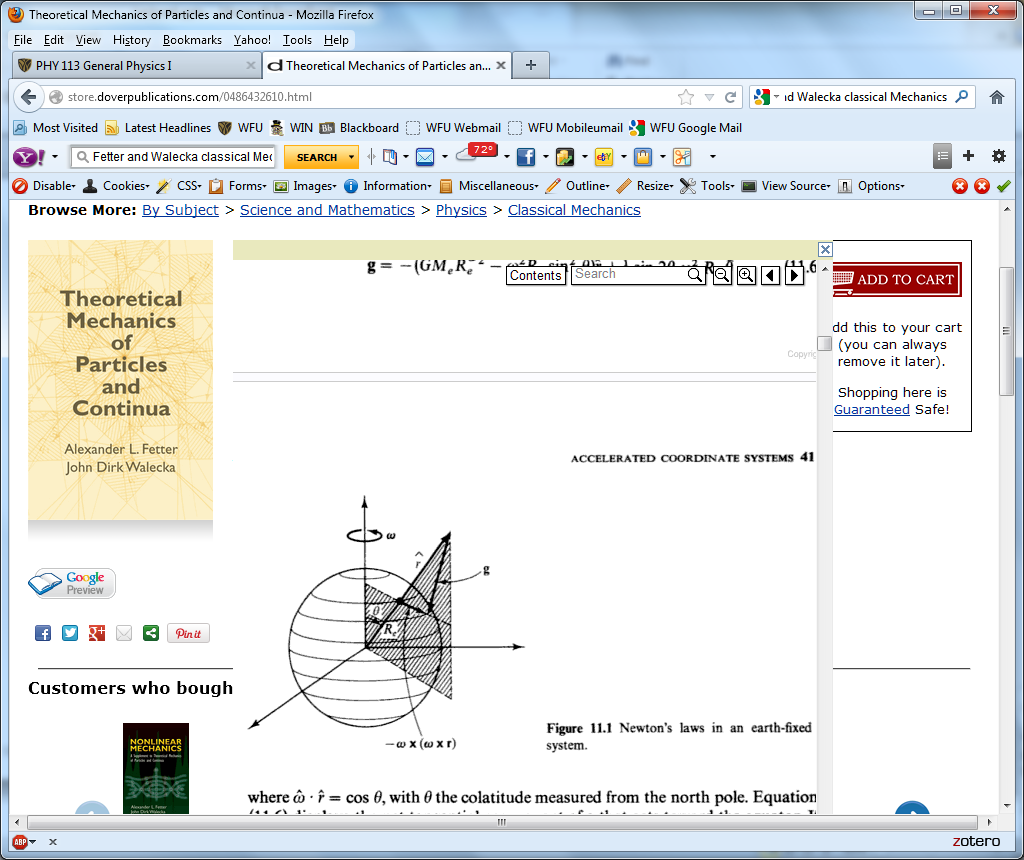 9/5/2012
PHY 711  Fall 2012 -- Lecture 4
13
Non-inertial effects on effective gravitational “constant”
0.03 m/s2
9.80 m/s2
9/5/2012
PHY 711  Fall 2012 -- Lecture 4
14